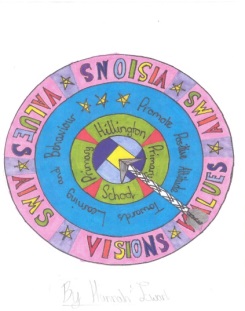 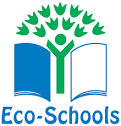 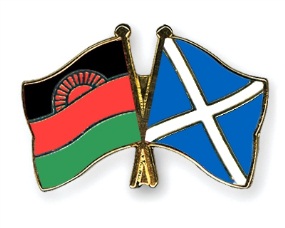 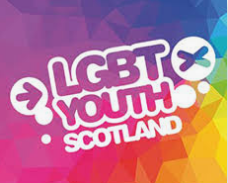 Welcome to Hillington Primary School
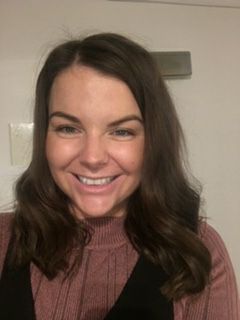 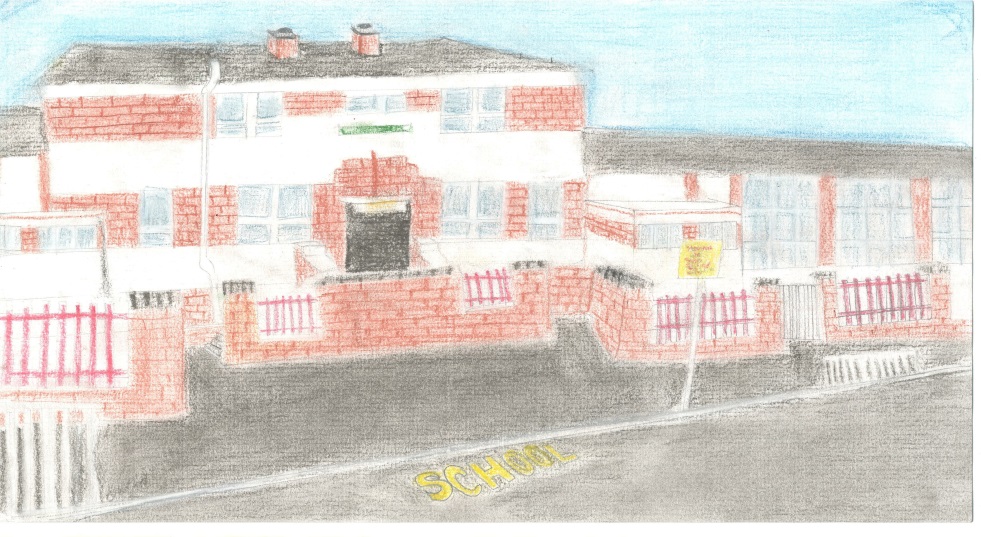 New Entrant Induction Day 2 – June 2022
Miss Davidson – Depute Head (P1-P5/4)
Staff at Hillington Primary
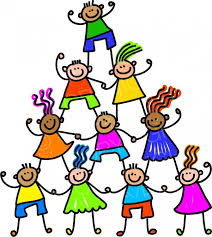 Senior Leadership Team

Head Teacher        	Ms J Gillies

Depute Head            Miss L Davidson (P1-5/4)

Depute Head            Mr D Ramsay (P5-7) 

Primary 1 Teaching Staff 

Primary 1a – Mrs Fergie

Primary 2/1 – Miss Dryden
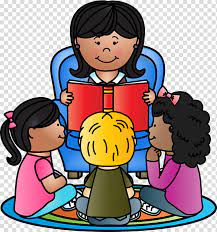 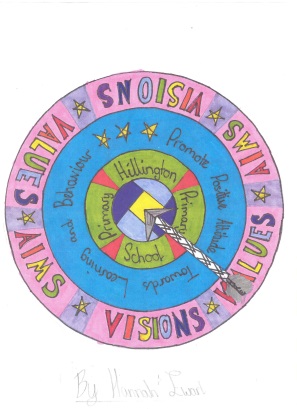 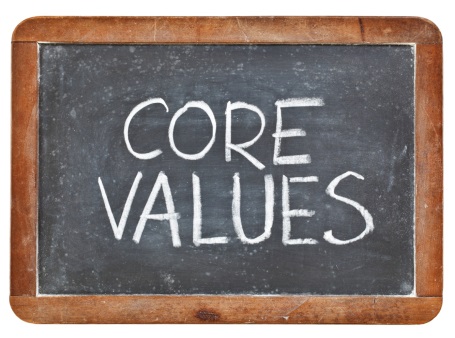 Our Vision & Values
At Hillington Primary School we provide a welcoming and friendly environment, which celebrates the diversity of our community.

We are a nurturing school where everyone feels safe, happy and valued and all children are supported to reach their full potential. This is achieved through working together with children, their families and the community, based on a shared sense of direction.

Our Vision: To create a safe, happy environment in which everyone feels included, respected and motivated.

Our Values: There are four values, which we promote in Hillington Primary. We would like everyone to be:

Achieving Nurturing Healthy Kind
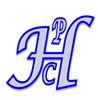 Our Parent Council
Every parent/guardian becomes a member of the Parent Forum whenever their child starts school, enabling parents to get involved in school life in whatever way they can. This could be helping on trips, at discos, assisting during the school day or as a representative on the Parent Council.

https://blogs.glowscotland.org.uk/gc/hillingtonprimary/parent-council/
Curriculum for Excellence Levels
Early level: Pre-School to P1
First level: P2,3 and 4
Second level : P5, 6 and 7
Third and fourth level : S1 to S3 
Senior Phase
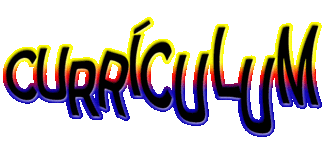 20/06/2022
5
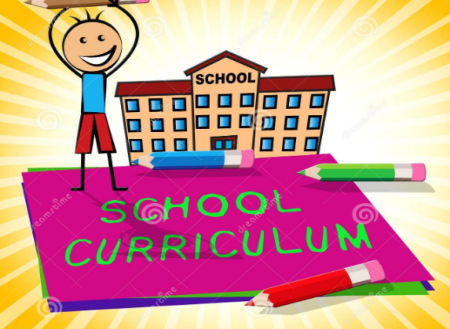 The Curriculum
Curriculum for Excellence : Early Level
Languages
Mathematics
Social Studies 
Expressive arts
Technologies
Sciences
Health and Well Being
Religious and Moral Education.
20/06/2022
6
Primary One Approaches
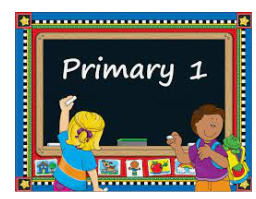 Literacy for All: Early literacy resources, reading/writing activity for parents 
Glasgow Counts: Concrete Pictorial Abstract (CPA)
Playful Pedagogy: classroom organisation areas, outdoor learning
Learning Contexts: Storyline, Local Area
20/06/2022
7
Phonics
Single Sounds/Phonemes

bin
pin

Joined Sounds/Phonemes

chop
shop
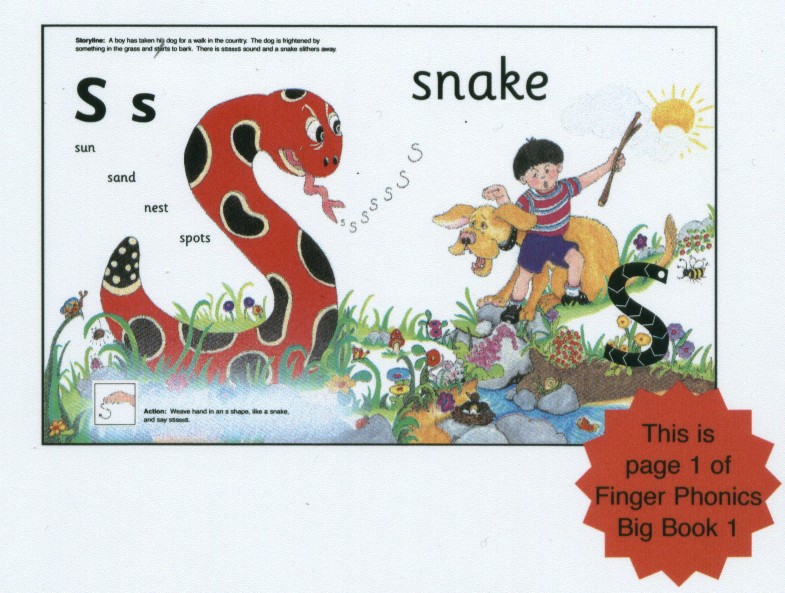 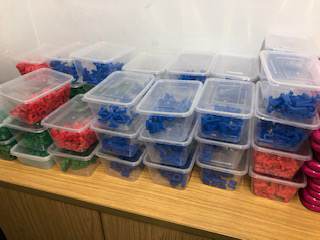 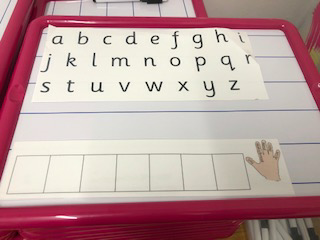 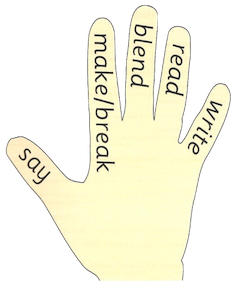 Please see phonics handout for more information.
[Speaker Notes: Learn the letter sounds daily
2 or 3 sounds per week and revise 
Learn the letter formation
Blend : s-at, c-an, sh-op
Identify sounds in words]
Spelling
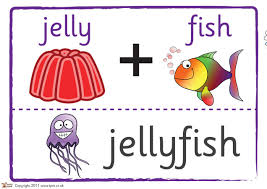 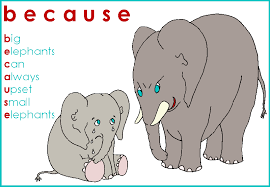 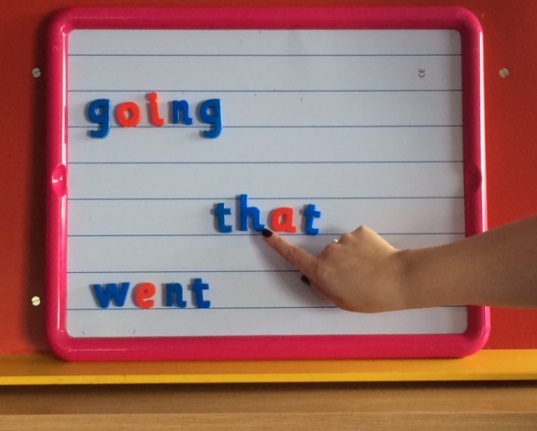 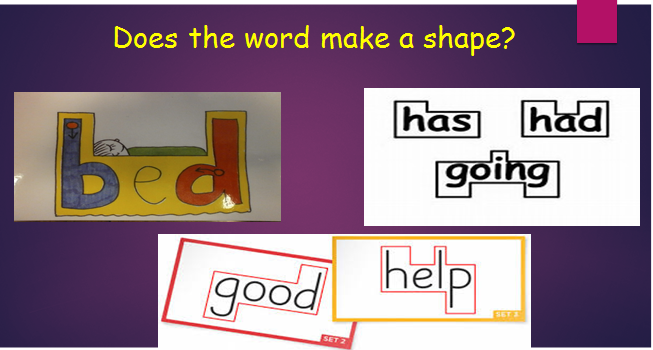 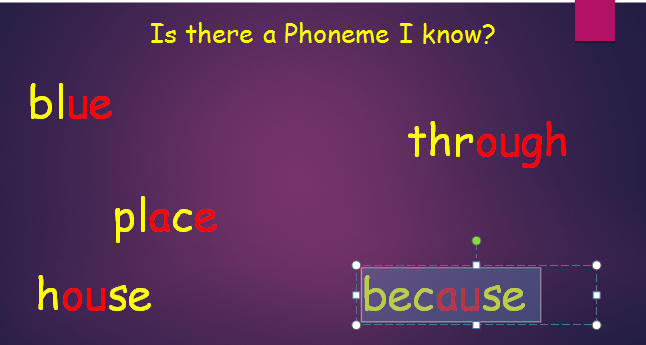 Please see spelling handout for more information.
[Speaker Notes: Tricky words : the, that, want, said]
Maths/ NumeracyConcrete-Pictorial-Abstract
https://www.youtube.com/watch?v=0_wXcIPLzTk
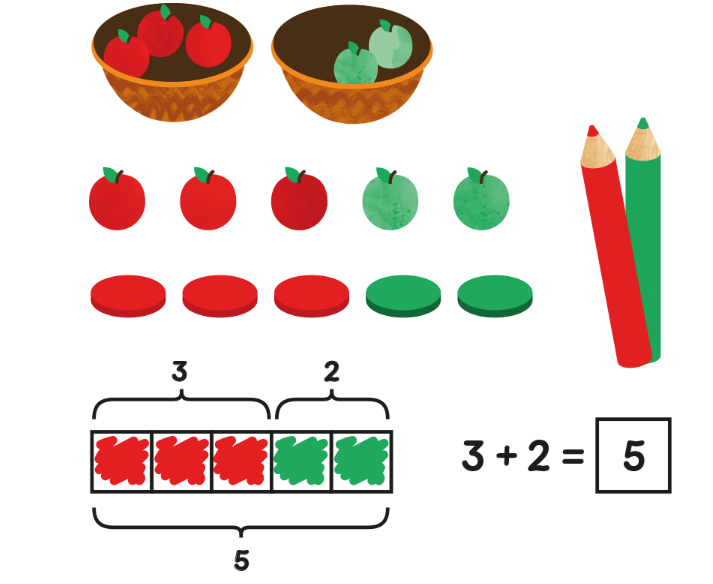 https://www.youtube.com/watch?v=0_wXcIPLzTkhttps://www.youtube.com/watch?v=0_wXcIPLzTk
10
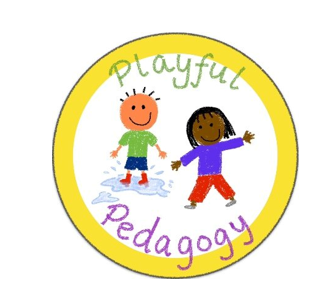 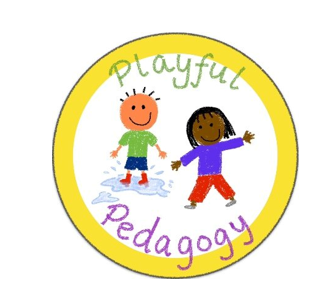 Playful Pedagogy
Playful Pedagogy is a way of integrating children’s play experiences with curricular learning, giving pupils the flexibility to find their own solutions to both new and existing problems. It engages children in personally meaningful activities, learning about themselves and others, and encourages autonomy and their independent motivation-to-learn.
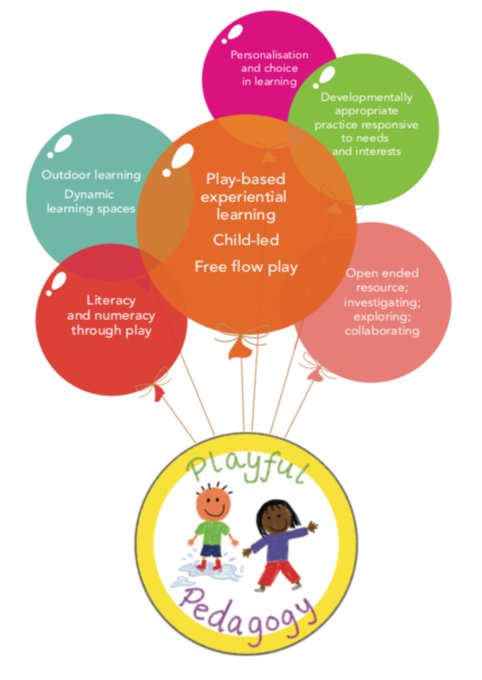 11
Celebrating Success
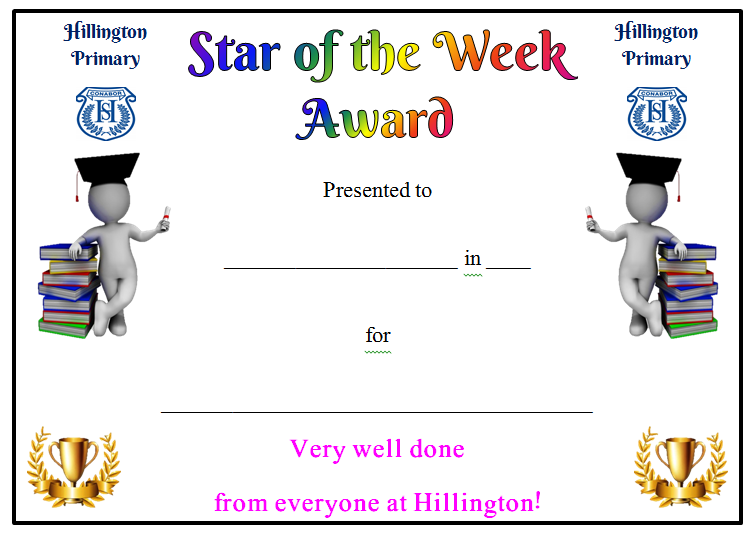 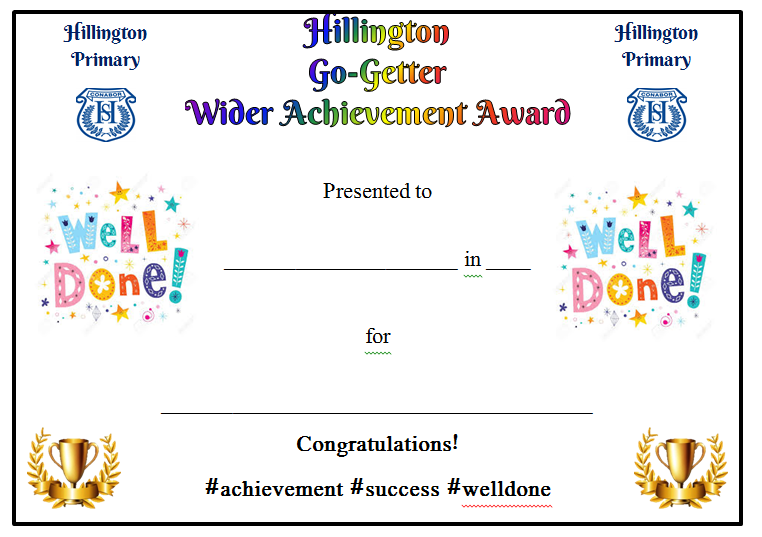 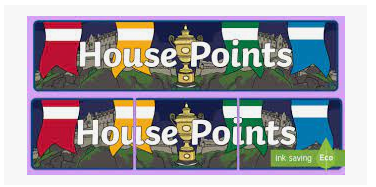 Anti-Bullying
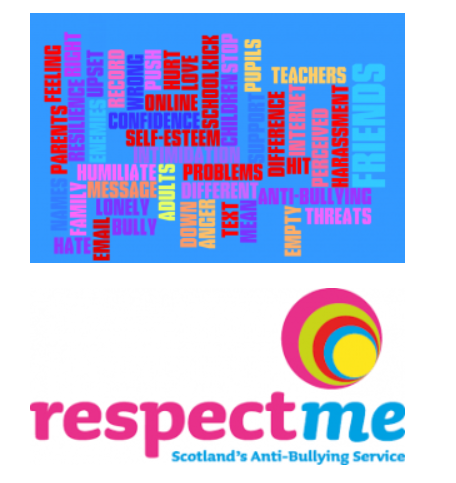 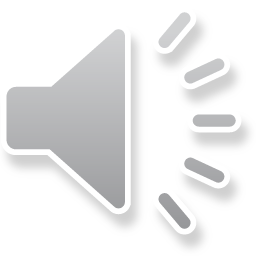 https://blogs.glowscotland.org.uk/gc/hillingtonprimary/respect-our-anti-bullying-policy/
Forms to Complete
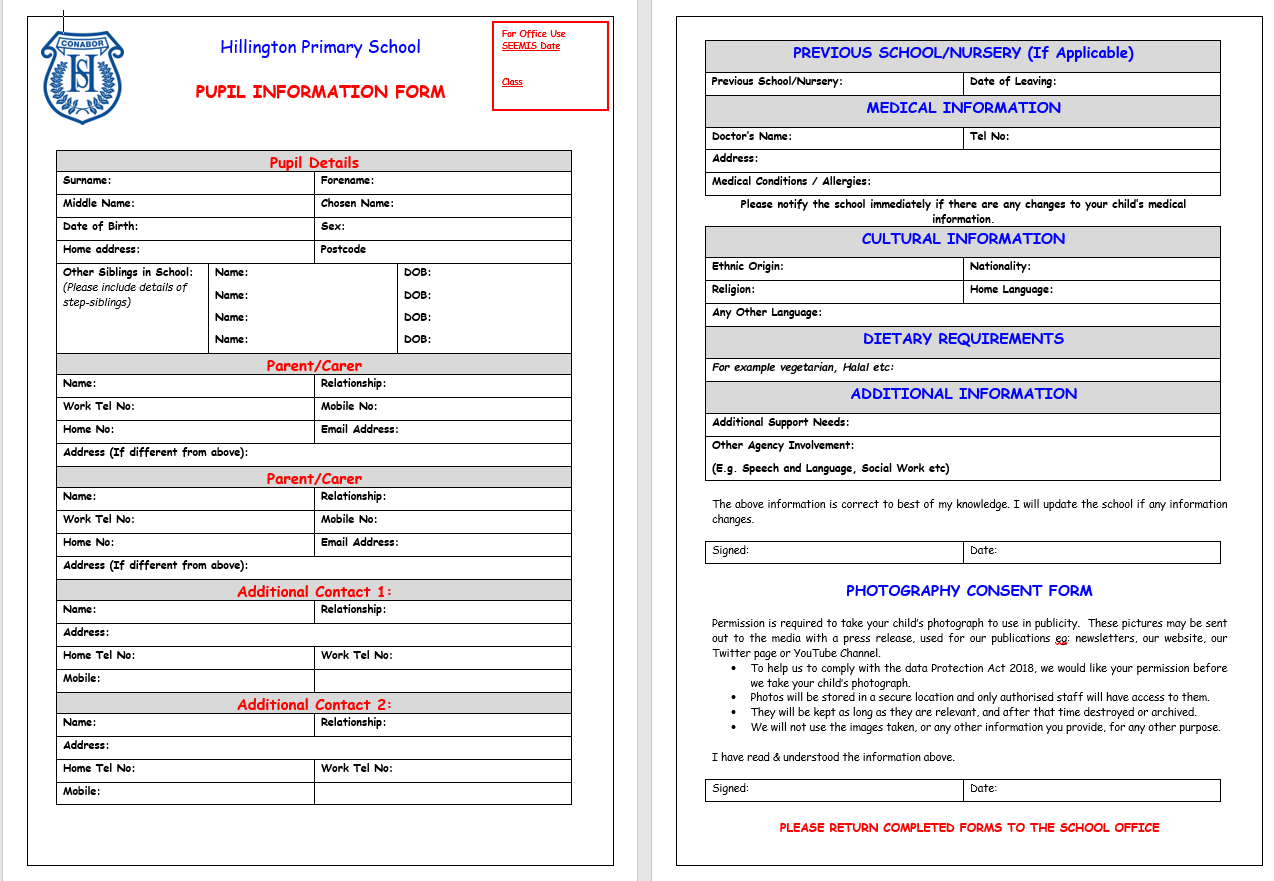 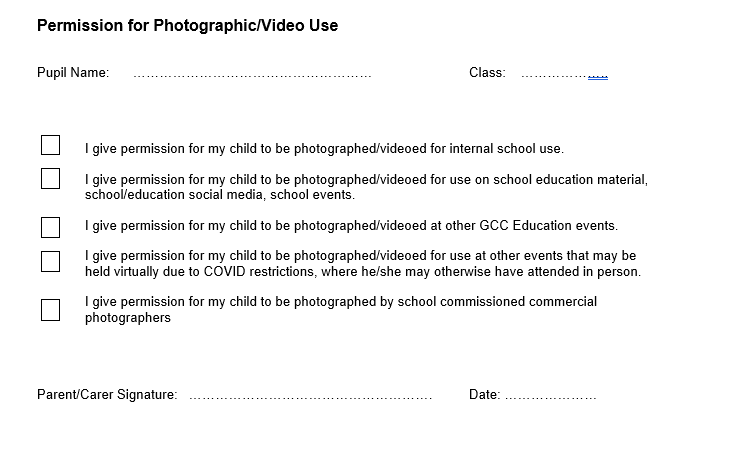 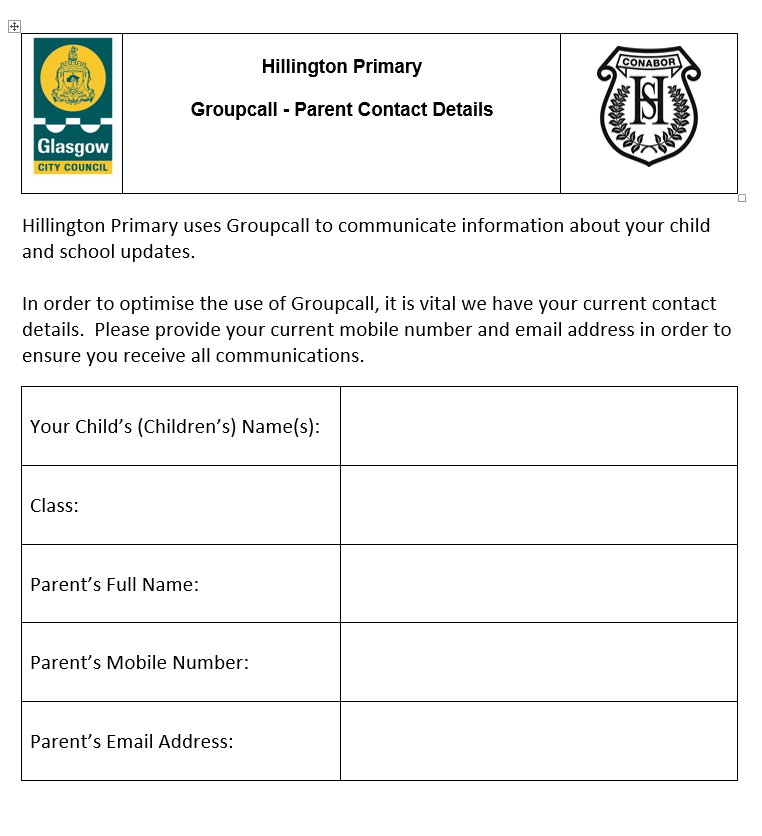 Keeping You Informed
You can keep up to date with things that are happening in school and in your child’s class through our school website. 

https://blogs.glowscotland.org.uk/gc/hillingtonprimary/

You can also follow our school on Twitter 

@HillingtonPS

Subscribe to our YouTube channel – 
https://www.youtube.com/channel/UCNagTj8HXc7dGbXviGPh36Q

And download our Xpressions app through your app store - 
https://www.youtube.com/watch?v=TuVQ4UyJO40
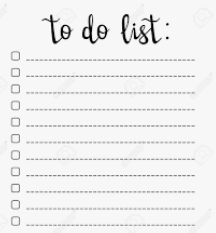 Please complete the following school forms and hand them to a member of staff before you leave -
Groupcall Guardian Form
Photographic Permissions
Pupil Information Sheet
Digital/ICT Home School Agreement 

Online Uniform Order

Please take some time to read our Anti-Bullying Policy and the Phonics and Spelling Handouts. 

If you have any further questions please do not hesitate to contact us at the school – 
headteacher@hillington-pri.glasgow.ch.uk
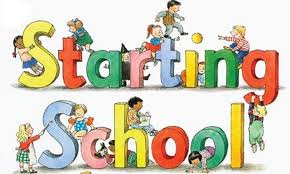 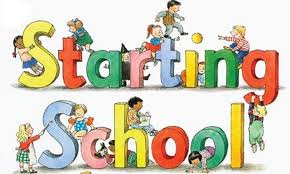 Start Date Reminder
First Day at School –  Wednesday 17th August 2022

Children will enter the school into the infant playground through the back gate at the right hand side. On the first day only, parents may come in to the school playground with their children and take photographs. The teachers will take the children out the back gate at the end of the school day.

First Day Timings (First Day Only)
School Start Time – 9.30am
School Finish Time – 2.30pm